Delivery notes
You can find delivery instructions for this lesson in  the Education Pack for Ages 7-11.
Before delivering the lesson, you could skip or hide  any slides you do not need, including this one.
Lesson Outcomes
This lesson follows an alien  who has come to Earth as a  tourist because they’ve heard  so much about our incredible  internet, and especially the  games you can play online.
The alien wants to experience  online gaming and your  learners will be their guide.
I can describe strategies for safe and fun experiences in a range of online social environments (e.g. livestreaming, gaming platforms).
I can give examples of how to be respectful to others online and describe how to recognise healthy and unhealthy online behaviours.
I can describe some of the ways people may be involved in online communities and describe how they might collaborate  constructively with others and make positive contributions (e.g. gaming communities or social media groups).
I can demonstrate how to support others (including those who are having difficulties) online.
Taken from: Education for a Connected World Online Relationships Strand, Ages 7-11
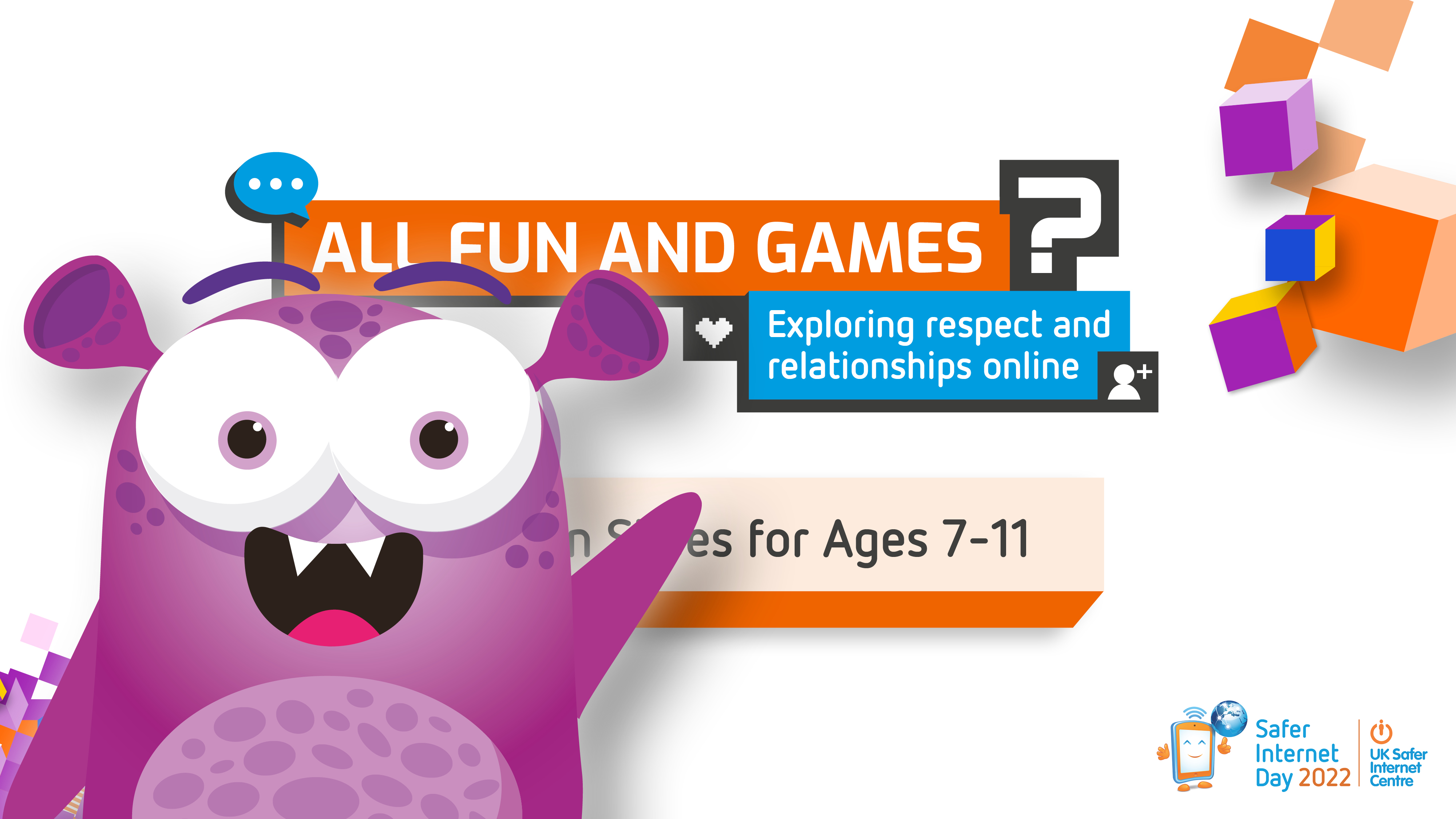 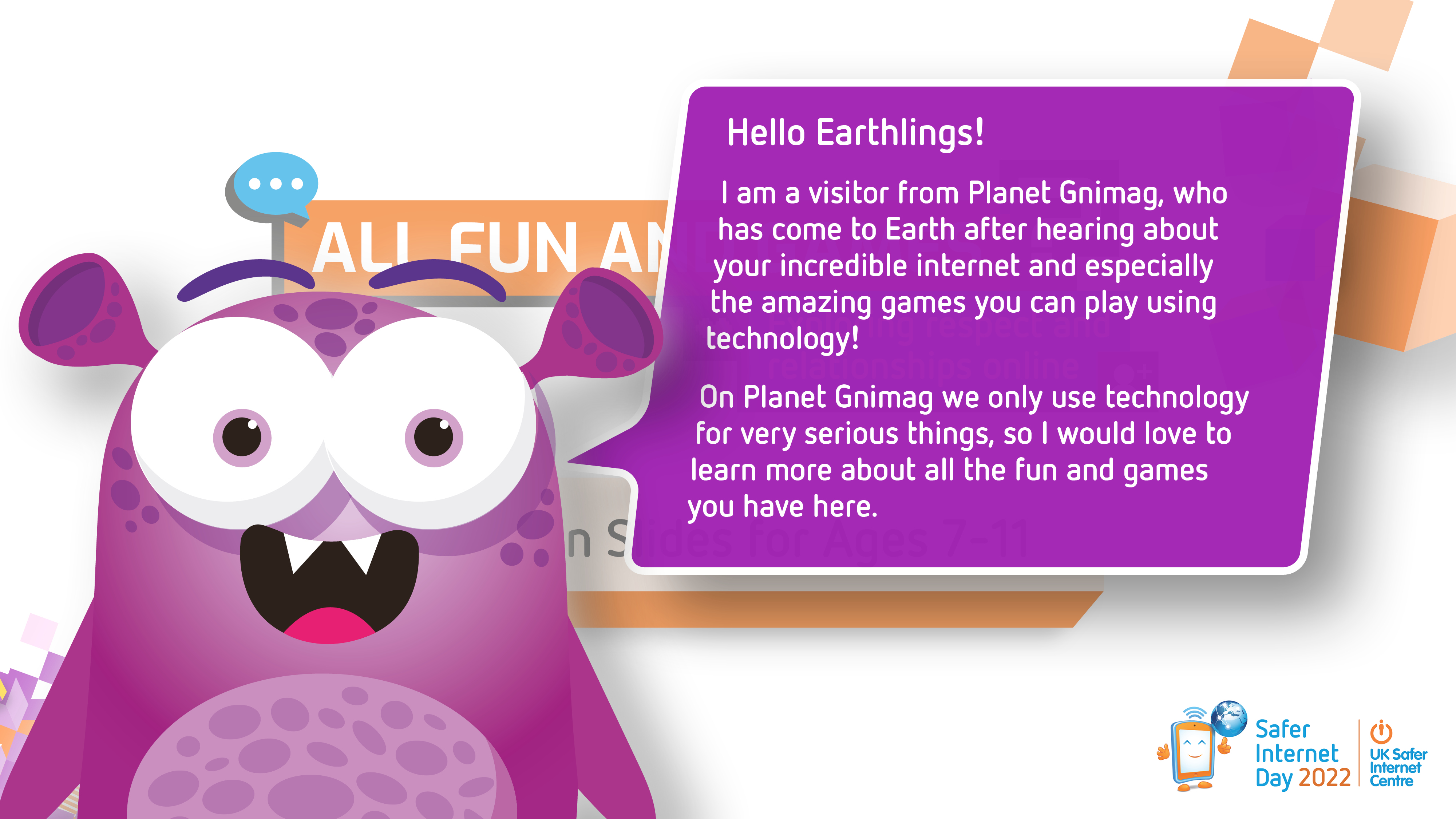 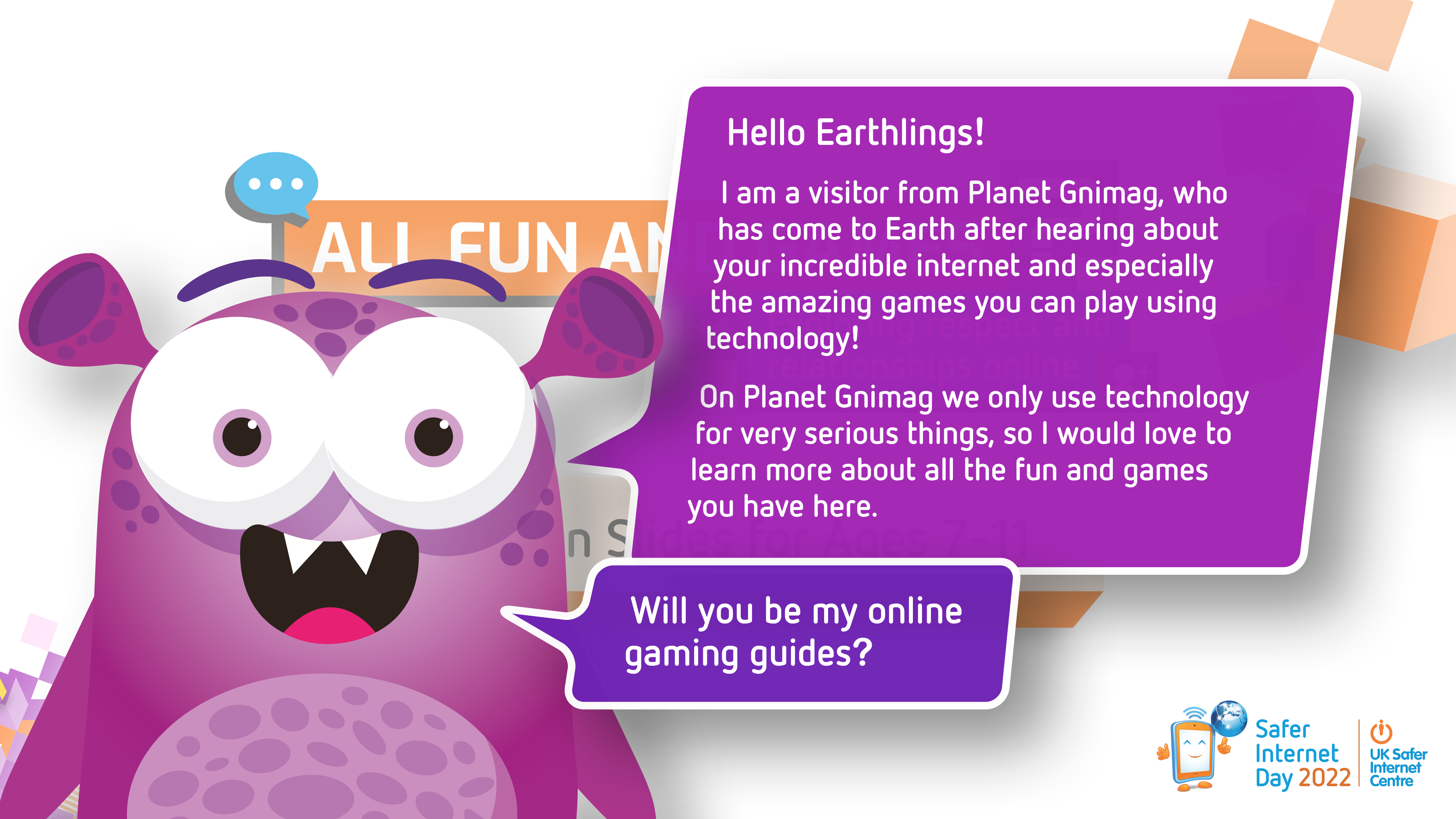 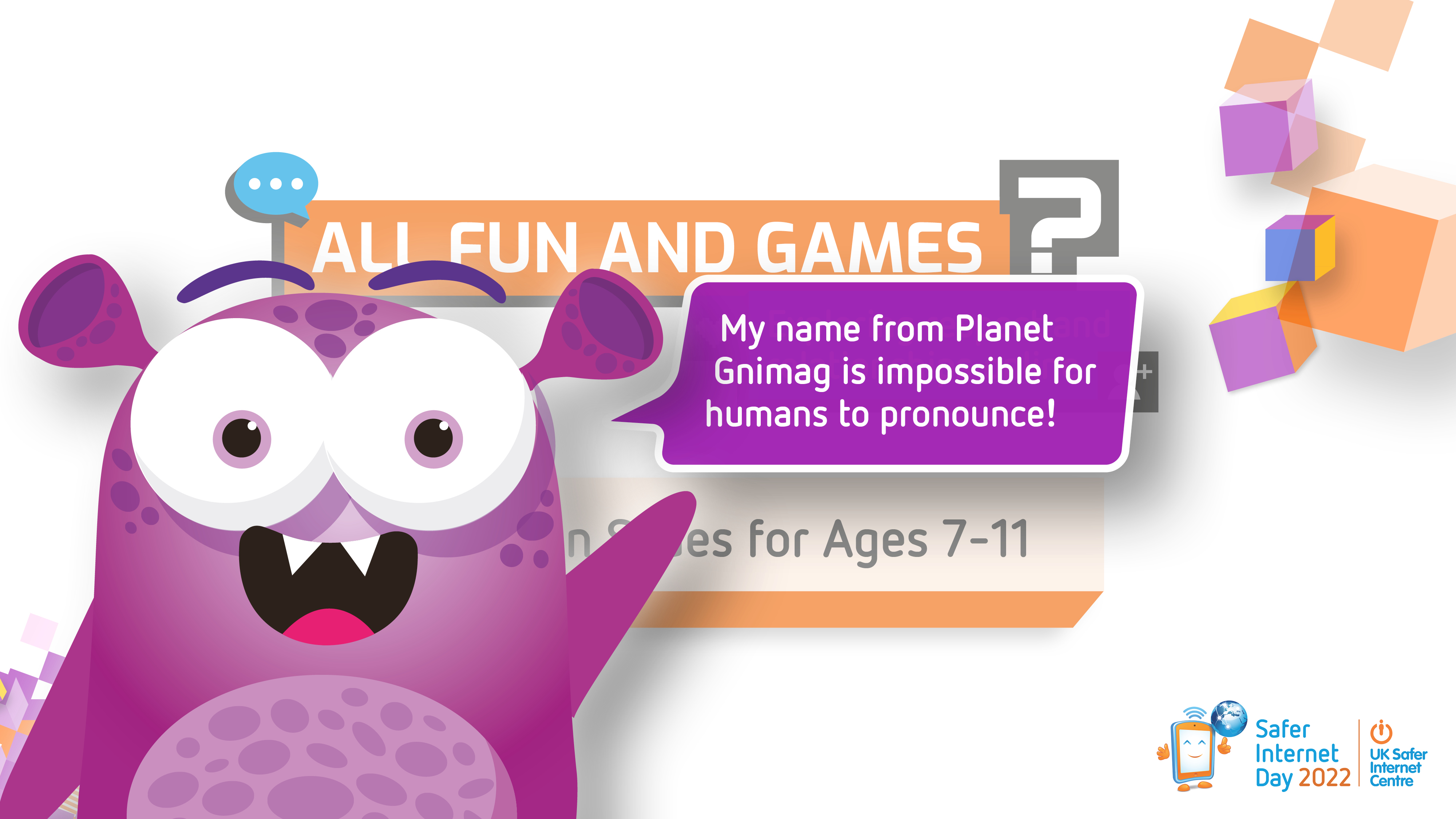 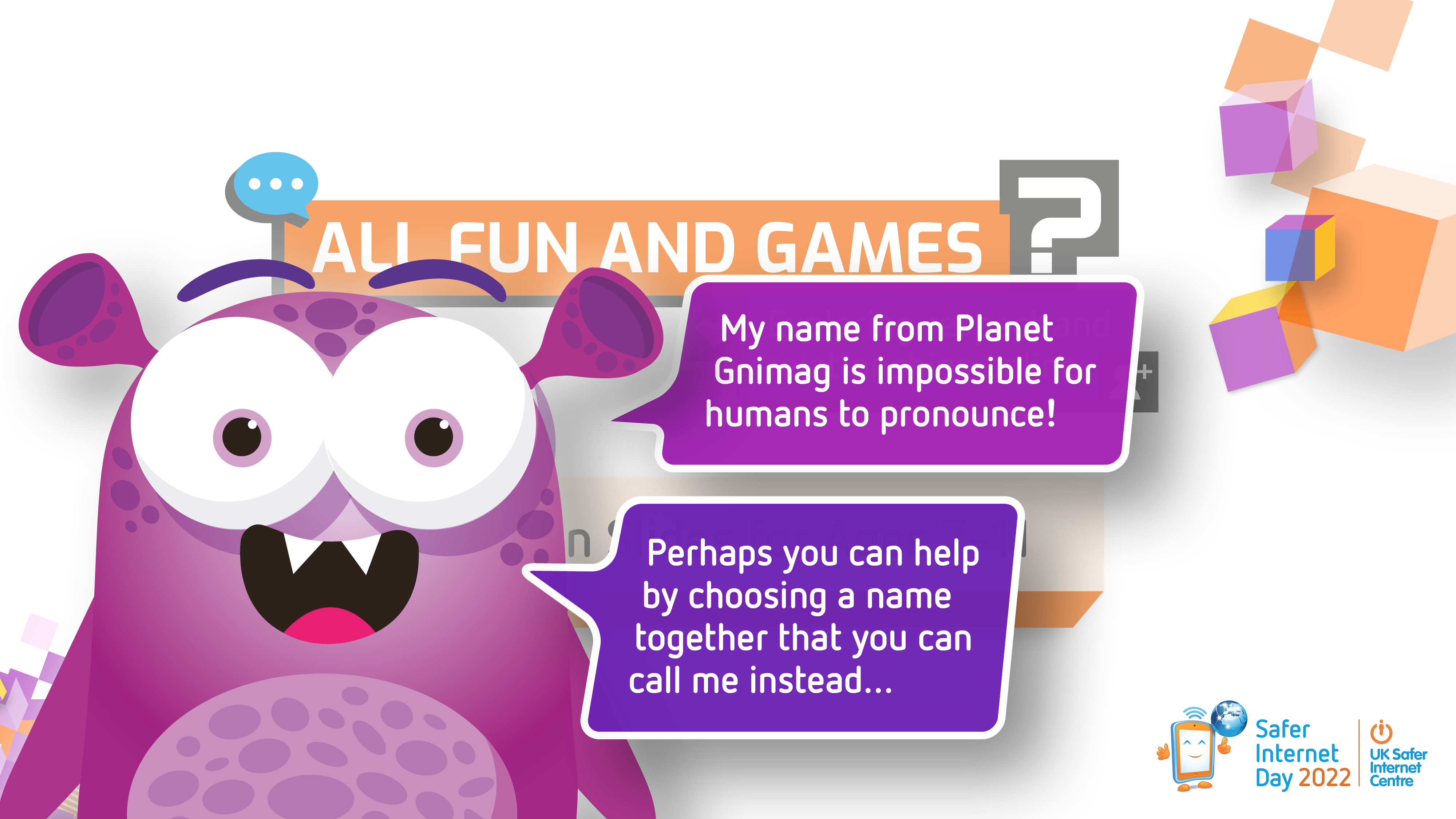 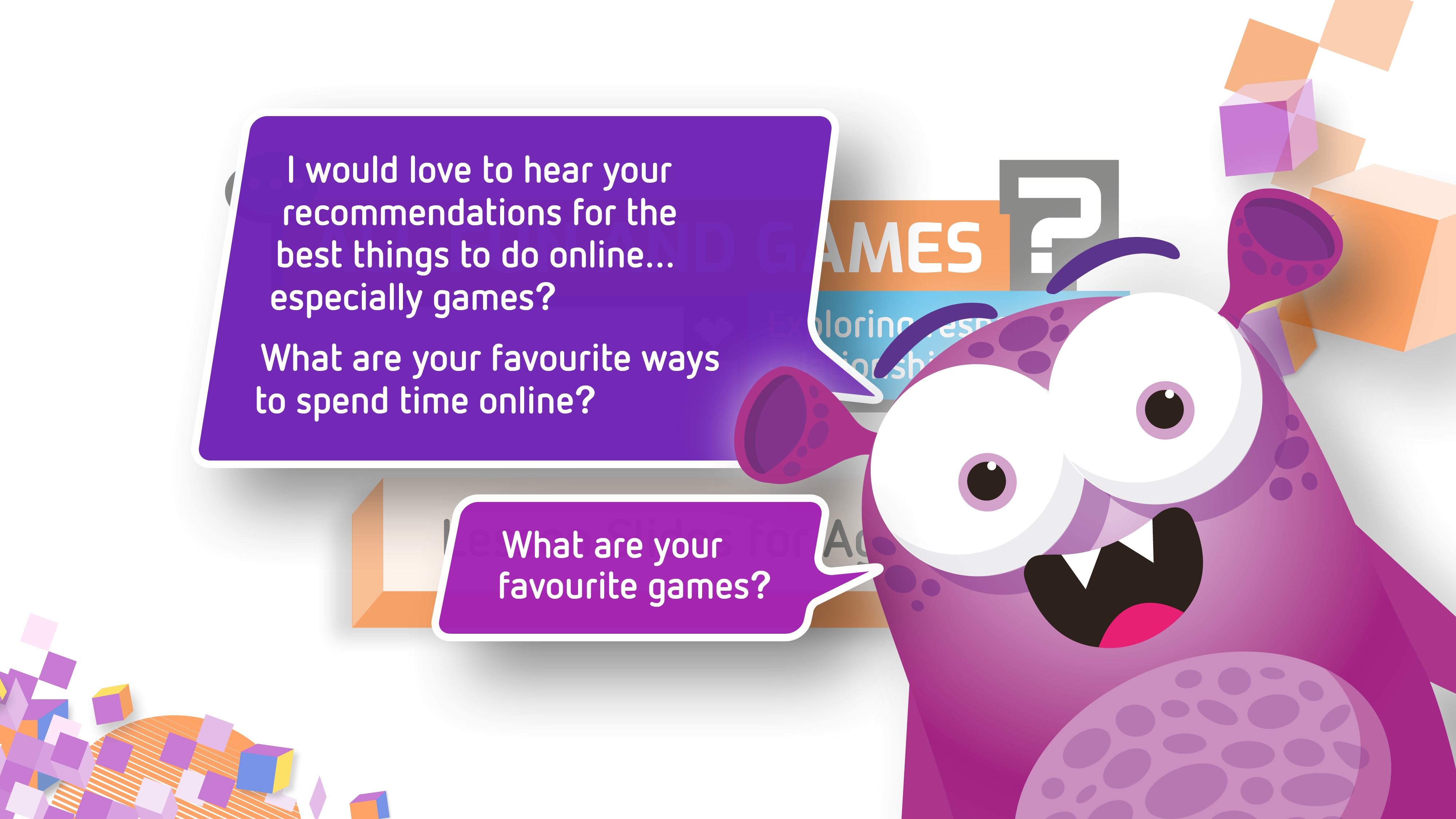 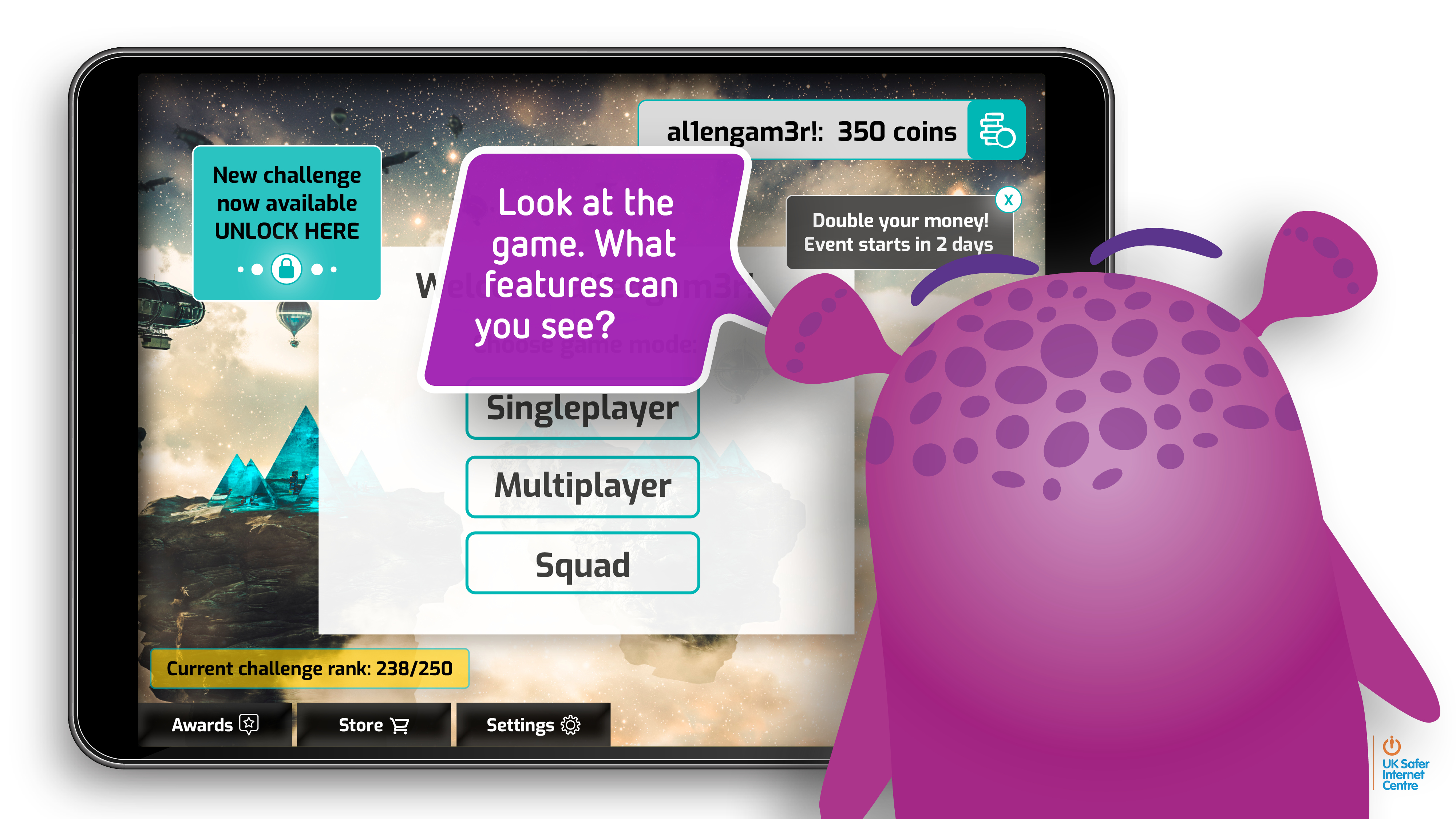 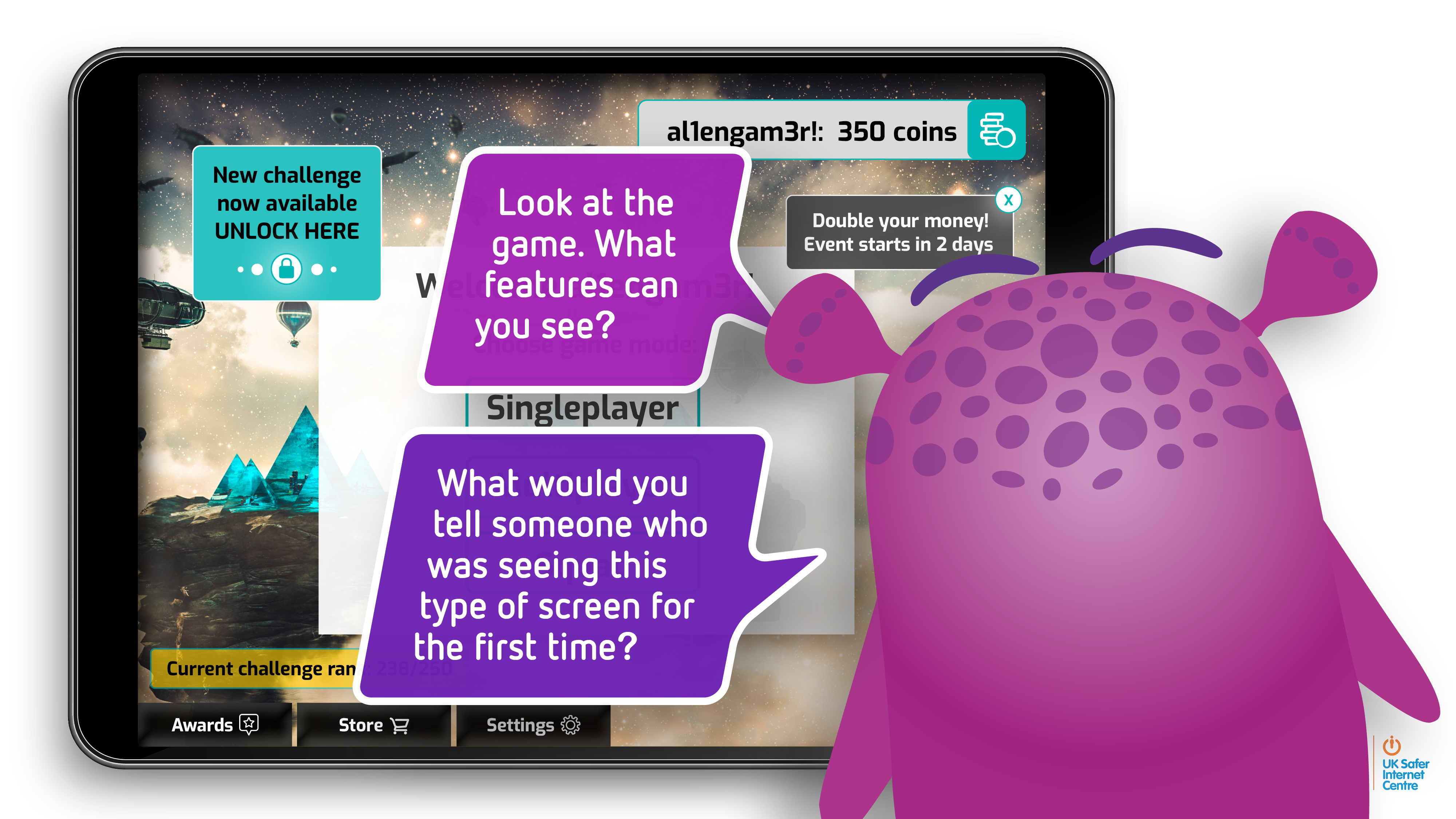 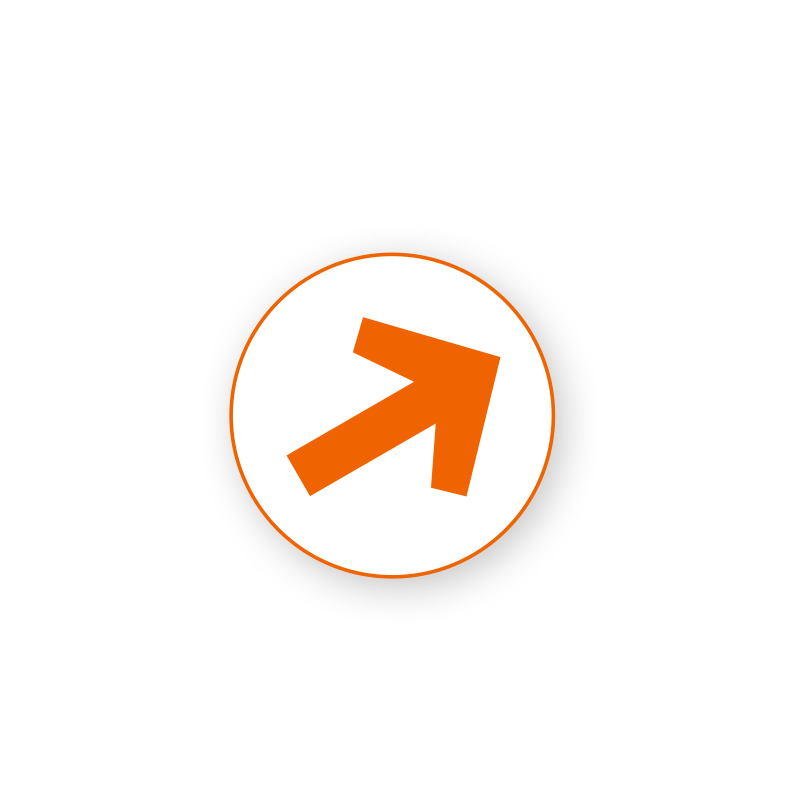 How do players  choose their  usernames? Is  there anything you  shouldn’t include in  your username?
Who can you play  games with?
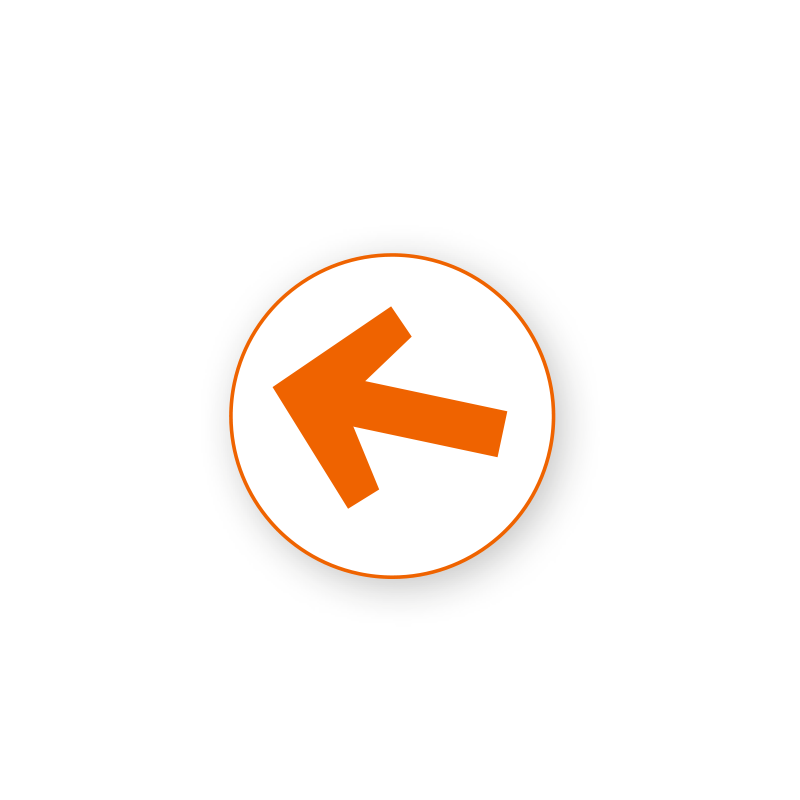 Why is there a shop  in this game?
How much time should I spend  gaming? How can I  tell when it’s time to  stop?
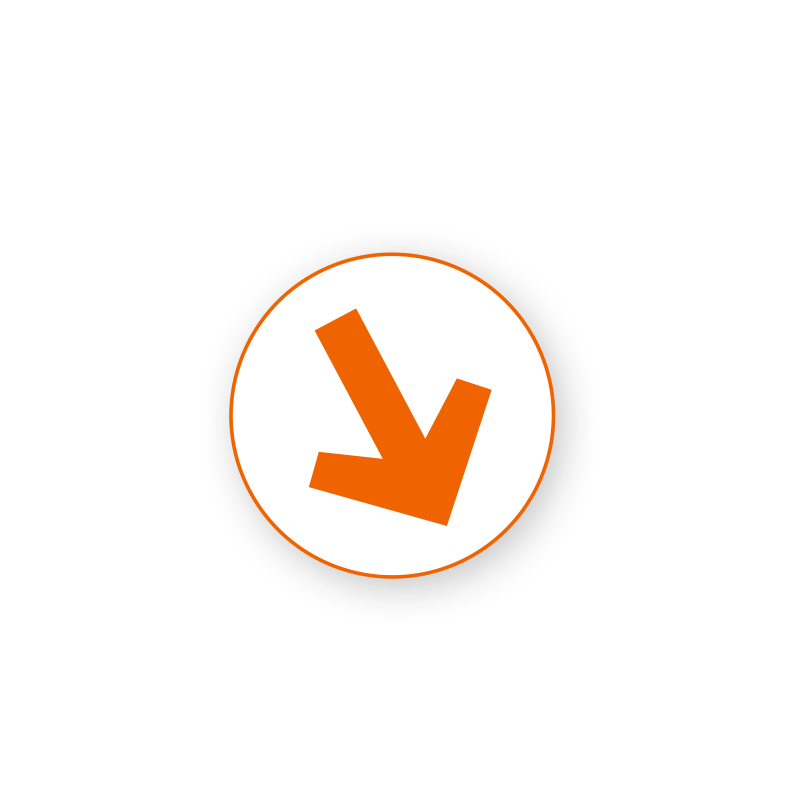 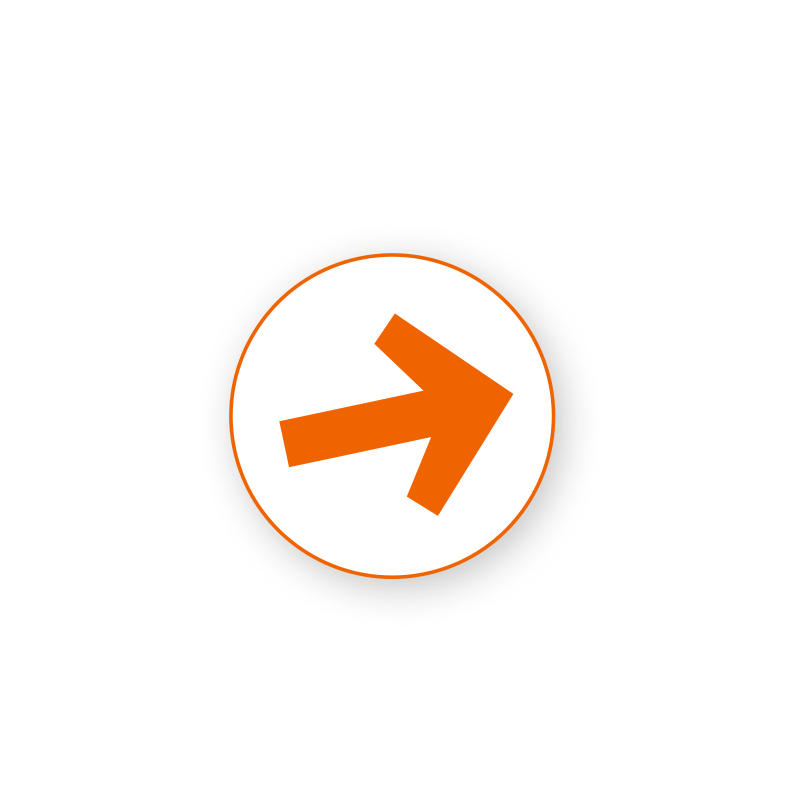 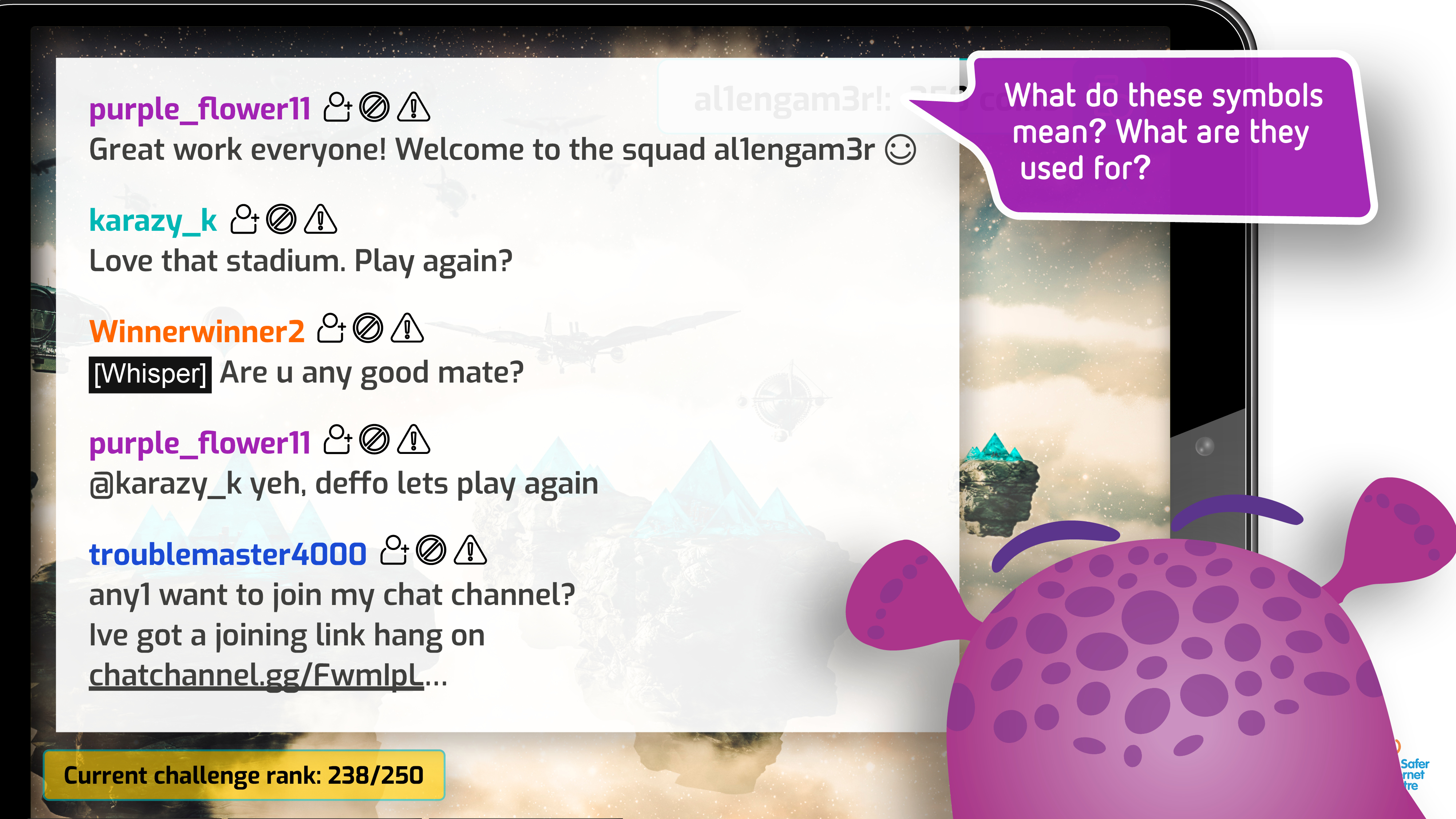 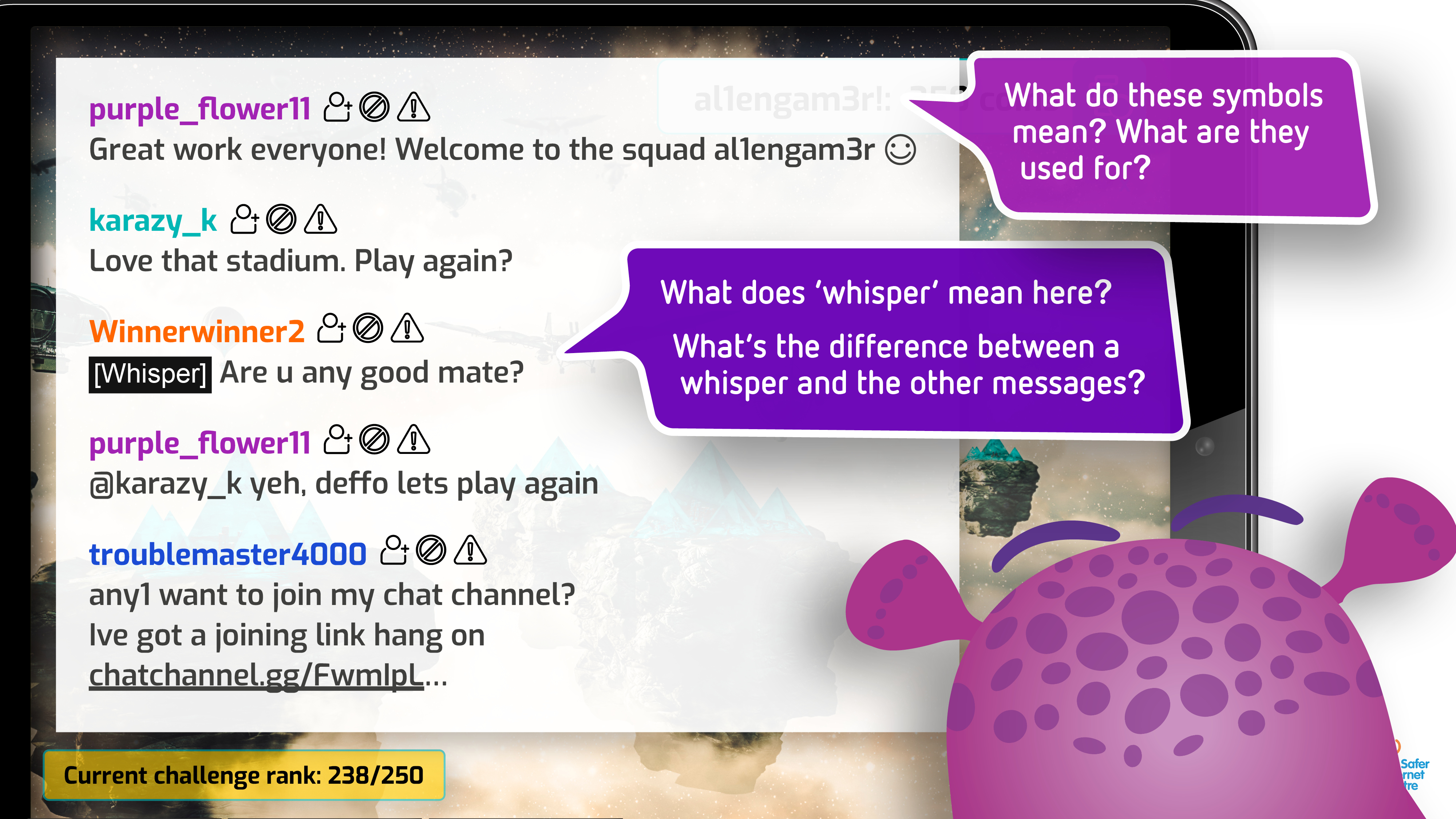 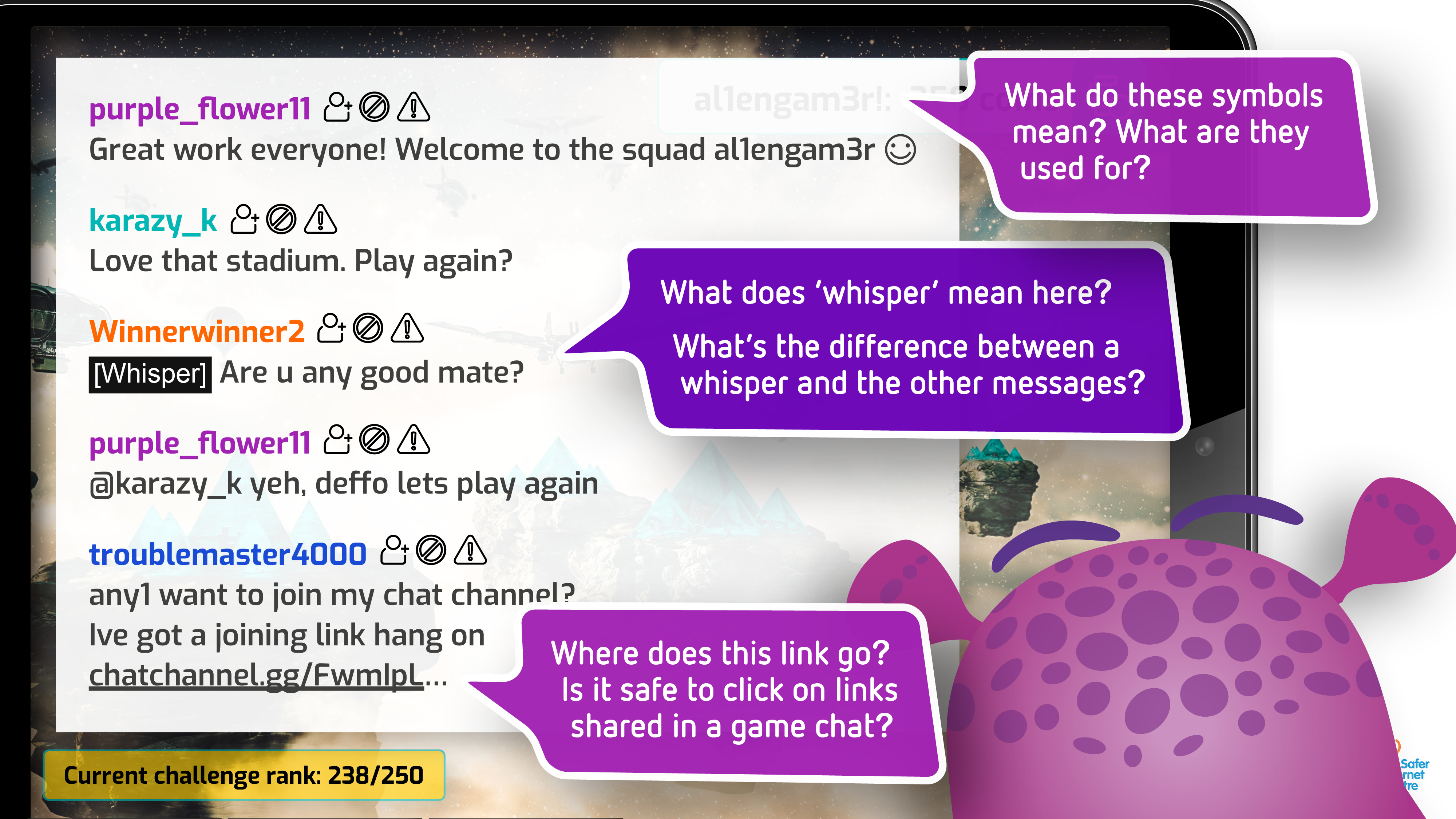 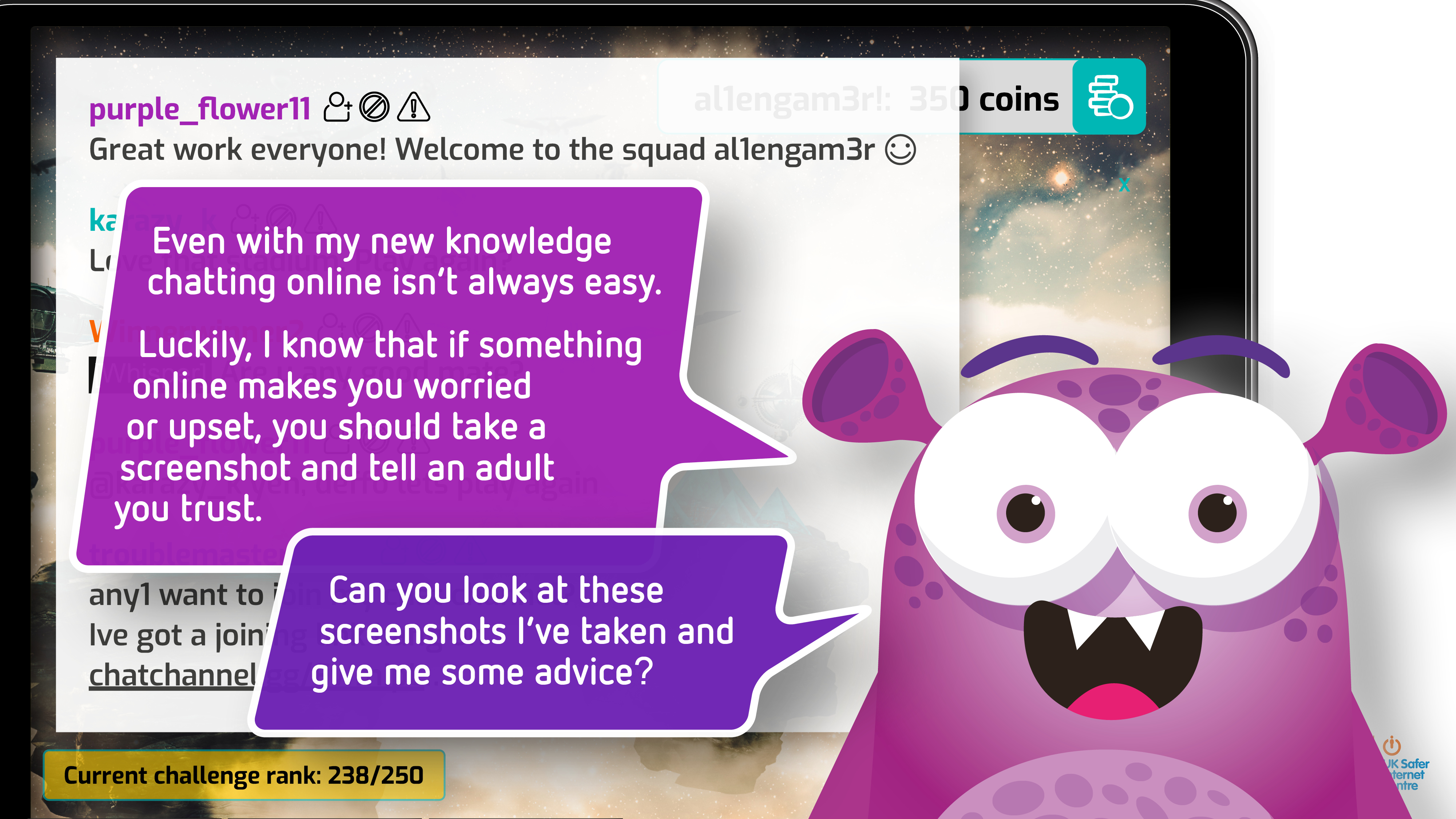 Hi everyone,
I’m having the best time on Earth! I  love how each game is different – in  some you build, some you race, some  you roleplay. My favourite is when you  work together as a team to win.
I have noticed one thing though…  some of the other players REALLY  want to win. It can feel like a lot of  pressure! One time someone even said  that if we lost, they’d hunt me down! I  guess I just need to keep practising…
Wish you were here xx
Planet Gnimag
2nd galaxy on the left  Ybax Cluster
Outer Space
Giving advice to a player under pressure
Giving advice to a player putting  others under pressure
Can you explain why putting others under  pressure isn’t kind or helpful?
What can players do to help other members of their team play at their best?
What could someone do if they are  stressed about winning a game and  finding this difficult to manage?
What would you say to reassure a player who was feeling under pressure?
What could a player under pressure  say to the person who is making them  uncomfortable?
If asking someone to stop is too difficult,  what else could they do?
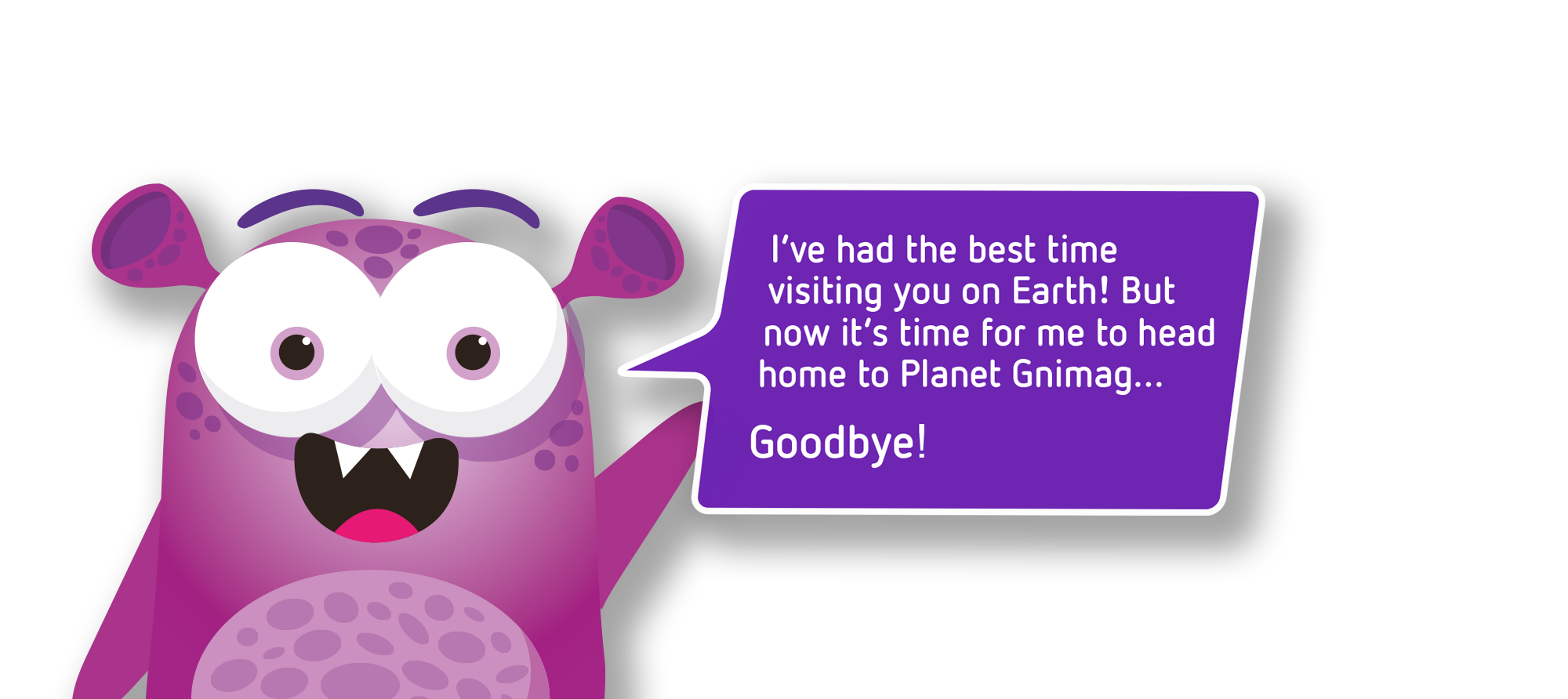 Giving advice to a player under pressure
Giving advice to a player putting  others under pressure
Can you explain why putting others under  pressure isn’t kind or helpful?
What can players do to help other members of their team play at their best?
What could someone do if they are  stressed about winning a game and  finding this difficult to manage?
What would you say to reassure a player who was feeling under pressure?
What could a player under pressure  say to the person who is making them  uncomfortable?
If asking someone to stop is too difficult,  what else could they do?
Hello everyone!
Thank you for looking after me during my holiday on Earth! I had THE BEST time learning about  online games, respect and relationships with you. Did you enjoy it as much as I did?
I’ve been telling everyone here about how fun playing games and using the internet can be. In fact,  I’ve talked about it so much that something VERY exciting has happened… The Planet Gnimag  Technology Council have agreed that I can start an online gaming community here. I get to  introduce lots of new players to online gaming!
I need your help one last time… they’ve asked me to start by writing some guidelines to  help make sure that everyone here on Planet Gnimag feels safe, happy and respected when  playing together online. Have you got any ideas of what I could include?
Let me know! Talk soon
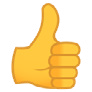 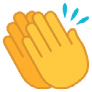 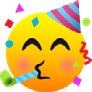 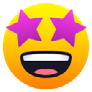 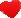 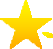 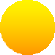 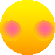 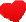 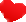 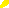 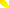 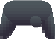 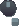 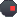 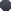 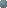 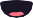 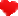 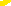 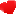 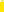 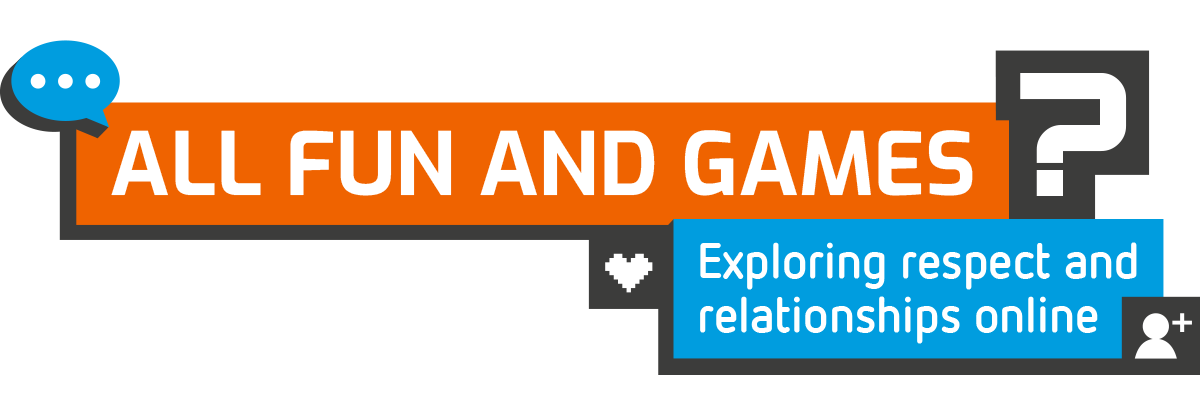 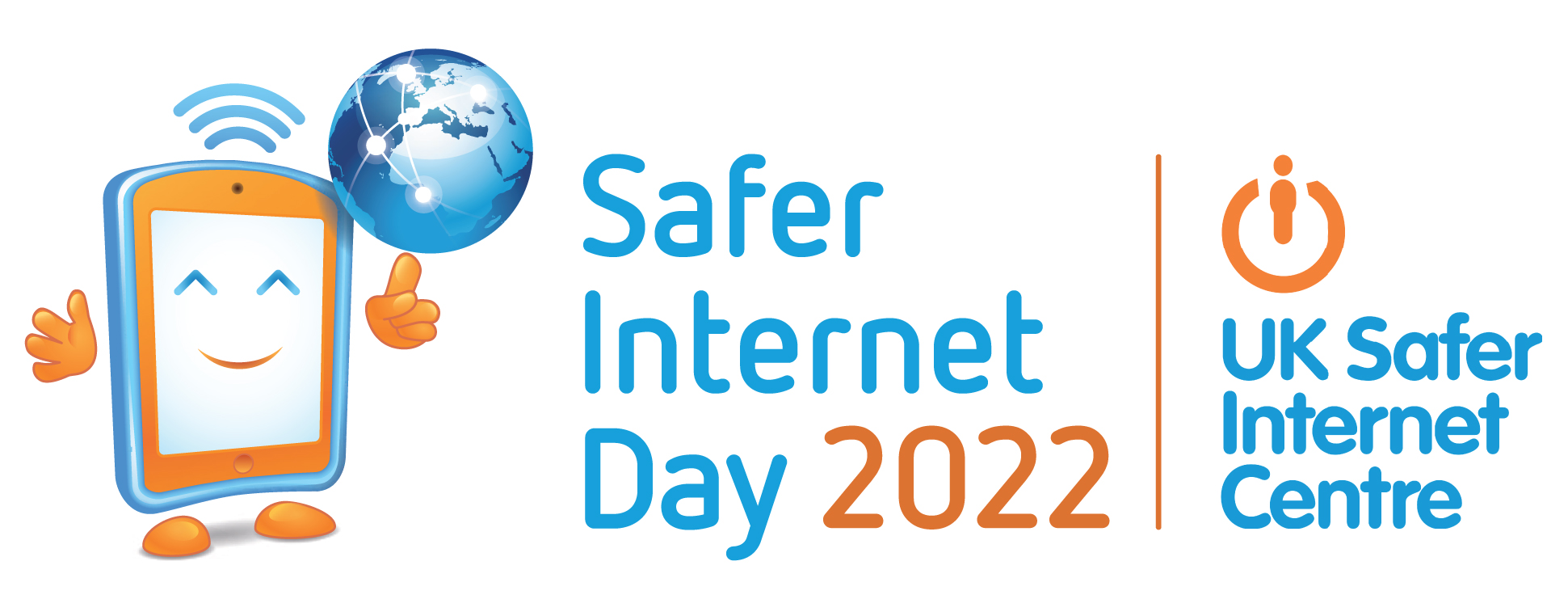